Solids 
NaHCO3
KNO2
NaHSO3
Gas Collectors 
Add HCL to all solids
SO2
CO2
NO2
½ Distilled water + 10 drops indicator; Then Bubble gases through the wells 
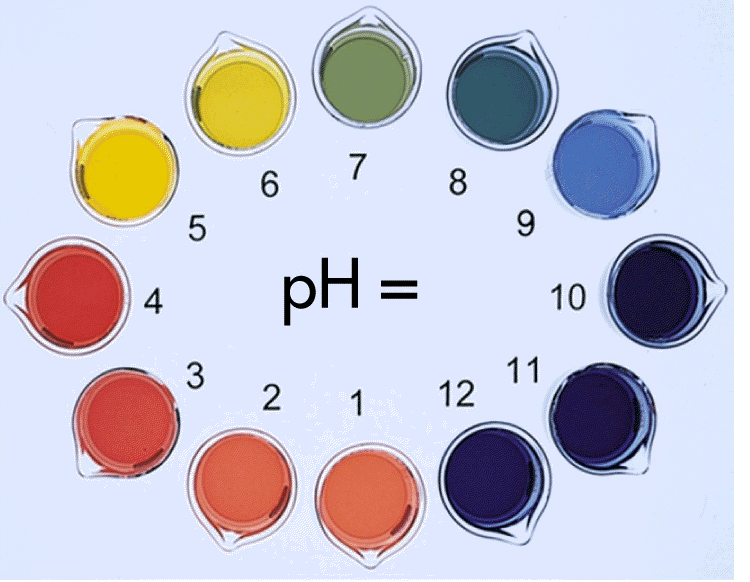 How was the pH scale developed?
How many items in a dozen?
How many items in a score?
How many items in a mole?
A mole is
602 000 000 000 000 000 000 000

					items  
				
				(or 6.02 x 1023)
What is a mole?
Why such a large number for the mole?
 To group molecules in very large groups in order to be able to get a measurable reading on our balances. 
6.02 x 1023  atomic mass units = 1 gram
Back to pH
Scientists measured the concentrations of hydrogen ions in pure water, acidic water and alkaline water. 

The pure water contained a hydrogen ion concentration of 1 x 10-7 moles. 

The acidic water (hydrochloric acid) contained a hydrogen ion concentration of 1 x 100 moles. 

The alkaline water (sodium hydroxide) contained a hydrogen ion concentration of 1 x 1014 moles.
pH Scale – Thanks Sorenson!
Scientists measured the concentrations of hydrogen ions in pure water, acidic water and alkaline water. 
The pure water contained a hydrogen ion concentration of 1 x 10-7 moles. 
The acidic water (hydrochloric acid) contained a hydrogen ion concentration of 1 x 100 moles. 
The alkaline water (sodium hydroxide) contained a hydrogen ion concentration of 1 x 1014 moles.
The hydrogen ion concentration was found to vary over fourteen powers of 10.
To simplify, 
-7, 0, 14 exponents were converted to 
7, 0, 14, the pH scale we use today!